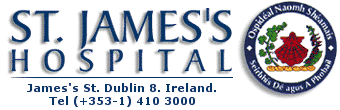 Audit of Sepsis Management and Outcomes of ED in a Tertiary Hospital
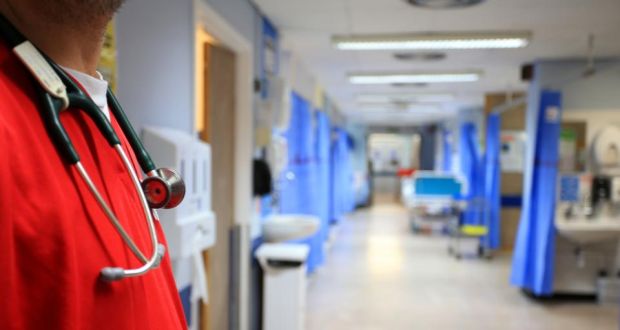 G Chan1, E Kidney2, L Morrisey2, A Ronayne1, M Kelleher1, U Kennedy2, B Boyle1
Department of Clinical Microbiology1 and Emergency Department 2
03/10/2015
Methods
Retrospective audit of patients who attended ED of SJH with significant positive blood culture(SPBC) 
1st Jan-30 May 2014 and 2015
SJH ethical approval
Review of ED patient records, Microbiology Telepath System, EPR system
Data collection and analysis with Microsoft Excel:
 SIRS criteria, Sepsis 6, time for medical review, antimicrobial choice, microbiology advice, adherence to antimicrobial guidelines, susceptibility data, 30-day mortality and length of stay
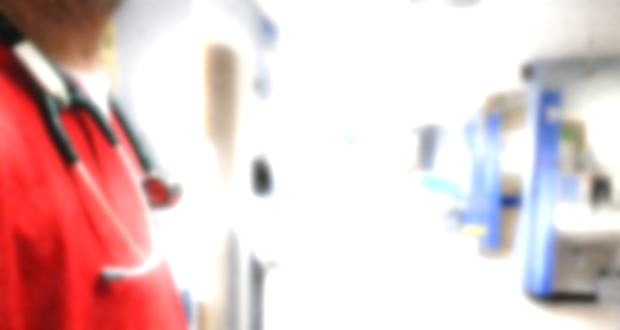 Aims
AIMS
To audit the compliance of sepsis management in ED of those with significant blood stream infection over a 5-month period of consecutive 2 years
To audit the compliance of empirical antimicrobial guidelines and the antimicrobial choice in those presenting to ED with significant positive bloodstream infection (SPBC)
To review the bed day cost for SPBC infections presenting to ED
Audit standards
Surviving Sepsis Guidelines
Sepsis 6 bundle to be performed within 1 hour once diagnosis of sepsis is made
Hospital antimicrobial guidelines
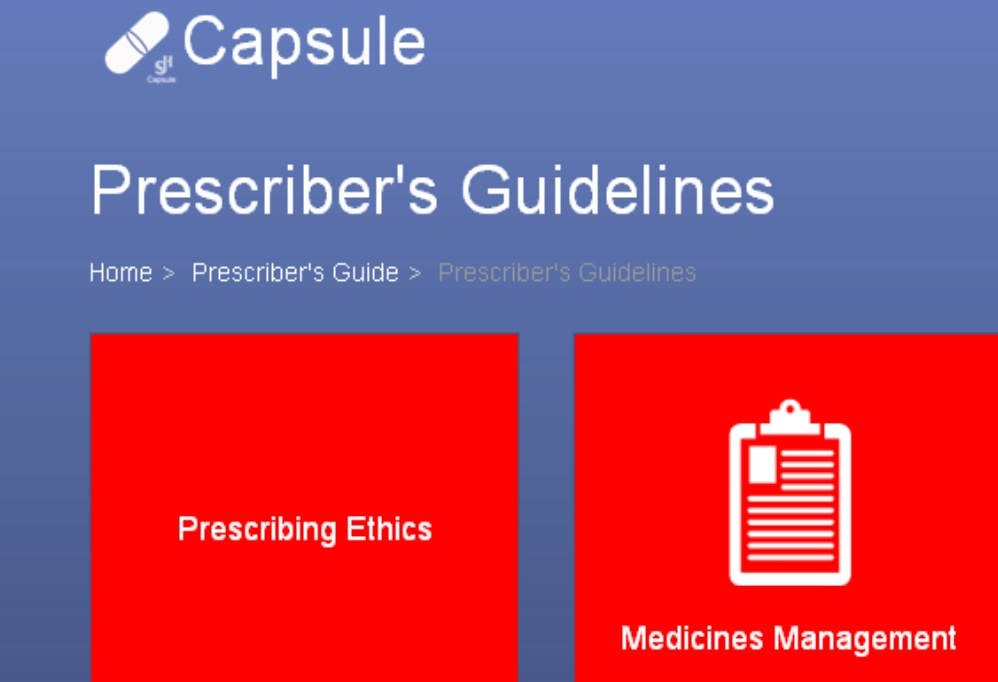 Sepsis Management
National Clinical Guideline No. 6
Results
[Speaker Notes: 2015:Subset of severe sepsis is 19% lower than UK 32%]
[Speaker Notes: Delay in medical review impacting delay antibiotics, golden hours is lost]
SPBC 2015
5/45 (11%) no empiric antibiotics given by ED staff   
2 cardiopulmonary arrest:
	1 resp sepsis, 1 SBP
SIRS≥2:
	1 IE
1 SSTI 
1 unknown source
8/45 (17.8%) had source control
2 Surgical drainage of abscess
1 Nephrostomy 
3 ERCP and biliary stenting
1 Cholecystectomy 
1 Drainage of empyema
2015
Suitable for IV to PO switch in 21/45 ( 47%)
16/21 (76%) had PO switch
22 HCA (49%), NHCA 23/45 (51%)
3 vaccine preventable
1 alcohol associated (SBP)
11/45 (24%) IVDU
4 IE, 1 septic emboli, 1 dental abscess, 1 empyema, 2 SSTI,
 1 respsepsis/cardiac arrest, 1 unknown
fully sensitive
Amox resistant
Antimicrobial Choice in 2014/2015
*Excluding 2 without sensitivity profile and 2 not given empiric antibiotics prior to blood culture results
** 1 out of hospital cardiac arrest not given empiric antibiotics. Ecoli BSI and SBP which is piptaz sensitive
[Speaker Notes: If empiric have been followed it would have been 100 efficacy]
In 2015, discharge summary done in 30/45 (67%), of these, 27/30 (90%) had sepsis/infection as diagnosis
15/45 (33%) with no discharge summary : 1 current inpatient, 2 AMA, 7 RIP, 5/15 (33%) discharged without letter
[Speaker Notes: Irish data sepsis icu mortality 29%. Alos is 36]
Review of Bed Day Cost of SPBC Two 5- Month Period 2014/2015
Summary
Improvement of time to medical review and time to antibiotics
Suboptimal Sepsis 6 Bundle adherence 
Suboptimal compliance of empirical antimicrobial guidelines  (62%) and de-escalation therapy
Suboptimal sepsis coding on discharge
[Speaker Notes: Intervention between 2 periods : educations and Sepsis Performa that is not fully implemented]
“ I would challenge you to a battle of wits but I see you are unarmed”Challenges
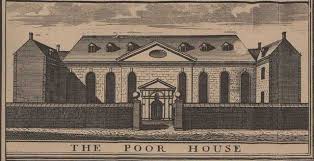 Future considerations : 
Sepsis ED proforma
Sepsis call
National audit programme
Sepsis online elearning
IVDU cohort interventions
Life without struggle is a life without success!
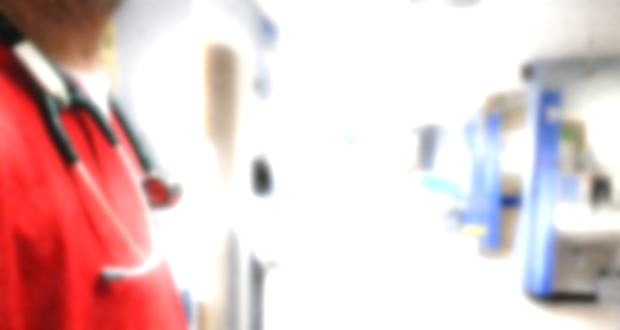 Aims
Conclusion
Early recognition of sepsis and prompt intervention is prudent as sepsis is a time-dependent emergency
Importance of appropriate antimicrobial use for infections according to local prescribing guidelines
Acknowledgements
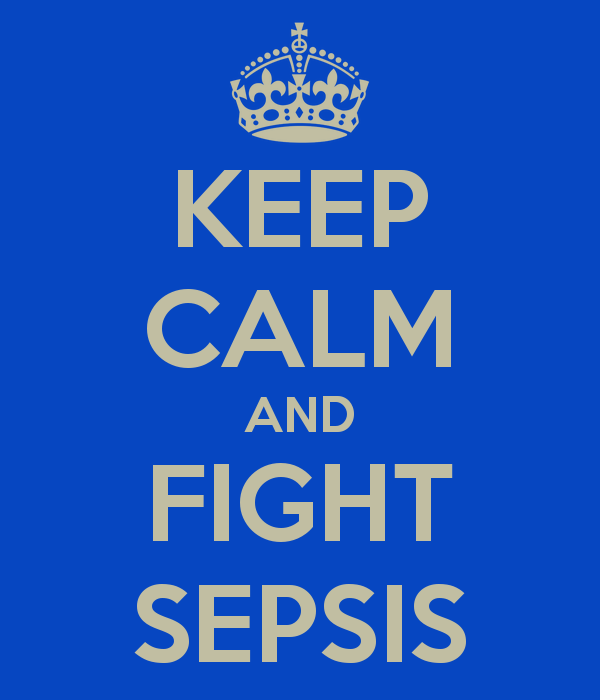 Microbiology Department, SJH
Emergency Department, SJH